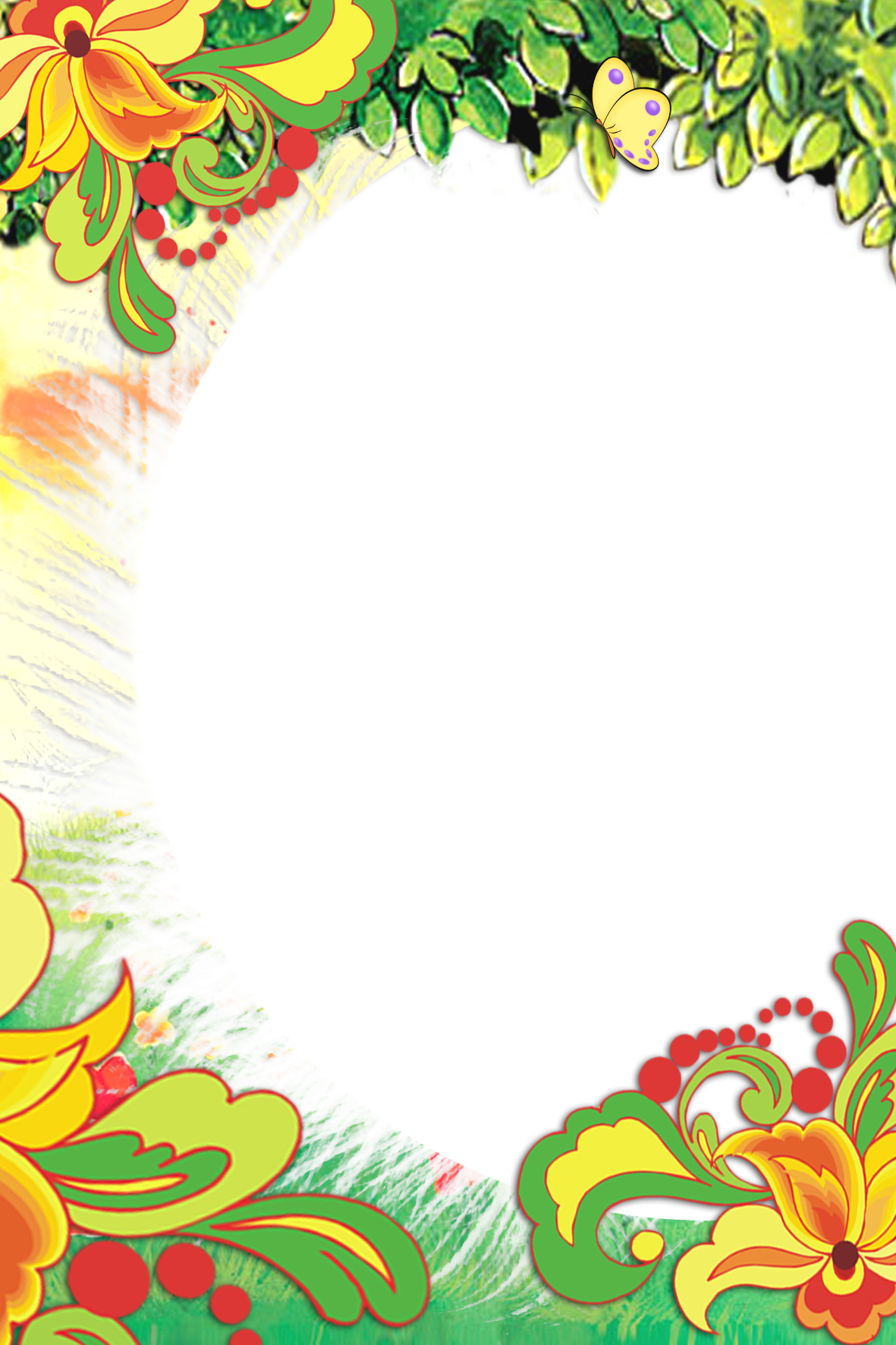 Легенды 
о 
цветах.
Скачано  с сайта www.uroki.net
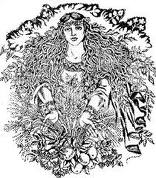 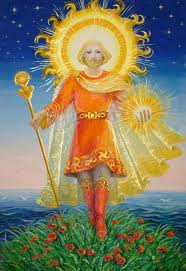 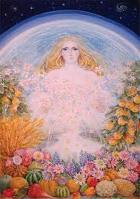 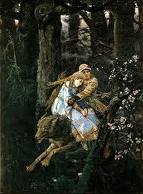 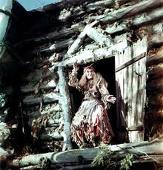 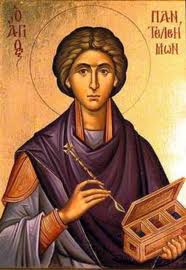 Пантелеймон - Целитель
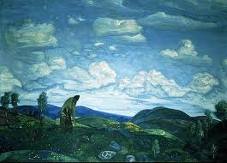 Николай Рерих
«Пантелеймон-Целитель»
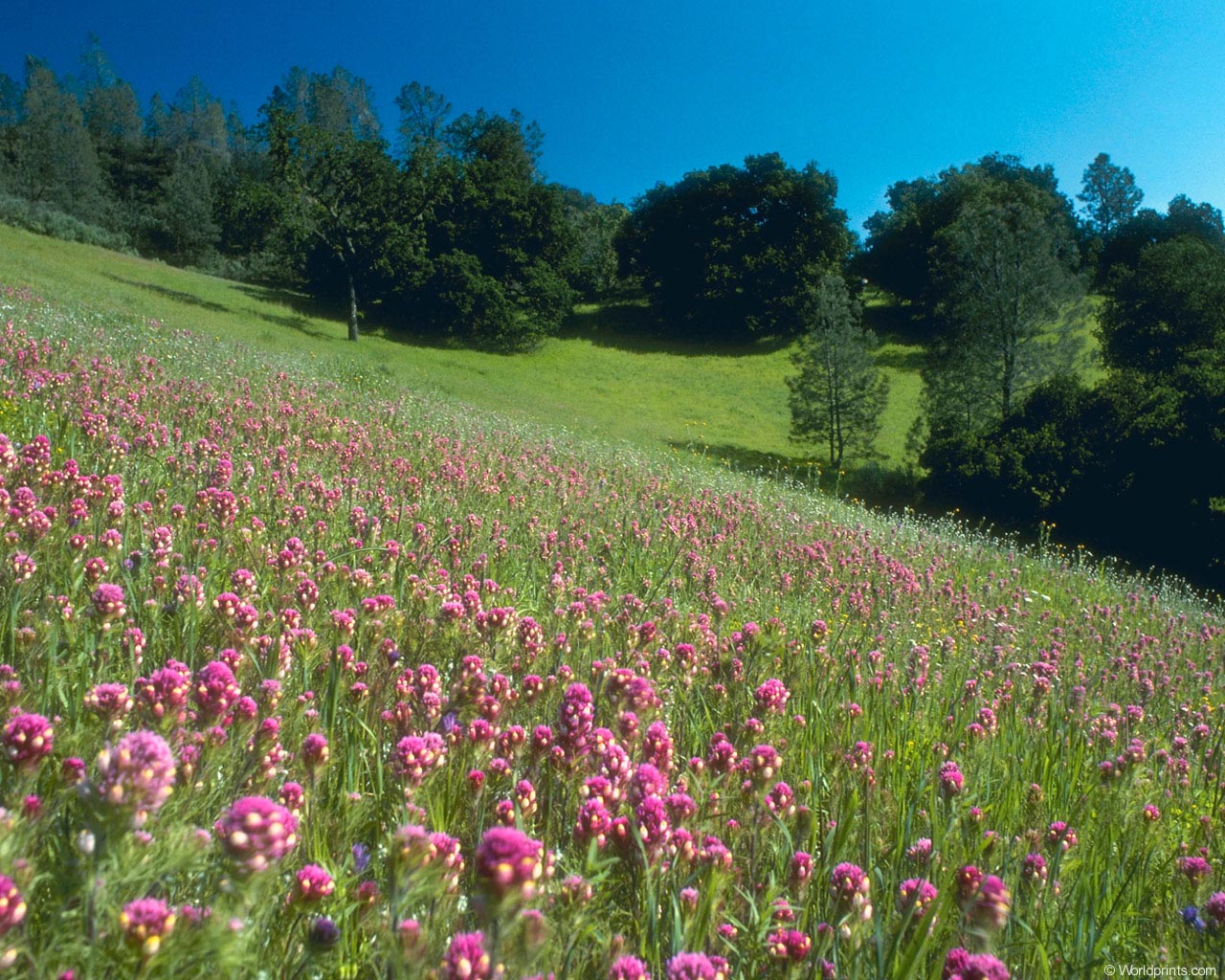 Есть, однако, примиритель,Вечно юный и живой,Чудотворец и целитель, -Ухожу к нему порой.Ухожу я в мир природы,В мир спокойствия, свободы,В царство рыб и куликов,На свои родные воды,На простор степных лугов,В тень прохладную лесовИ - в свои младые годы.
	
	Сергей Аксаков
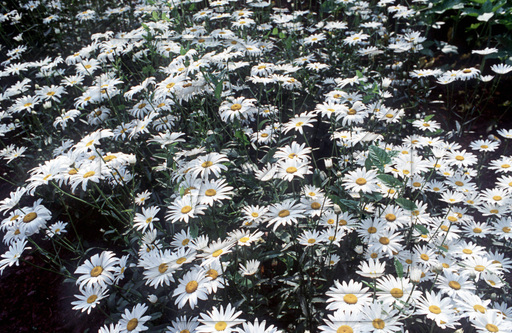 Девчонка гадает у реки -Ромашки лучистые губит. И, словно снежинки, летят лепестки: Любит - не любит - любит. .
Ромашки
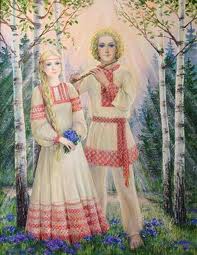 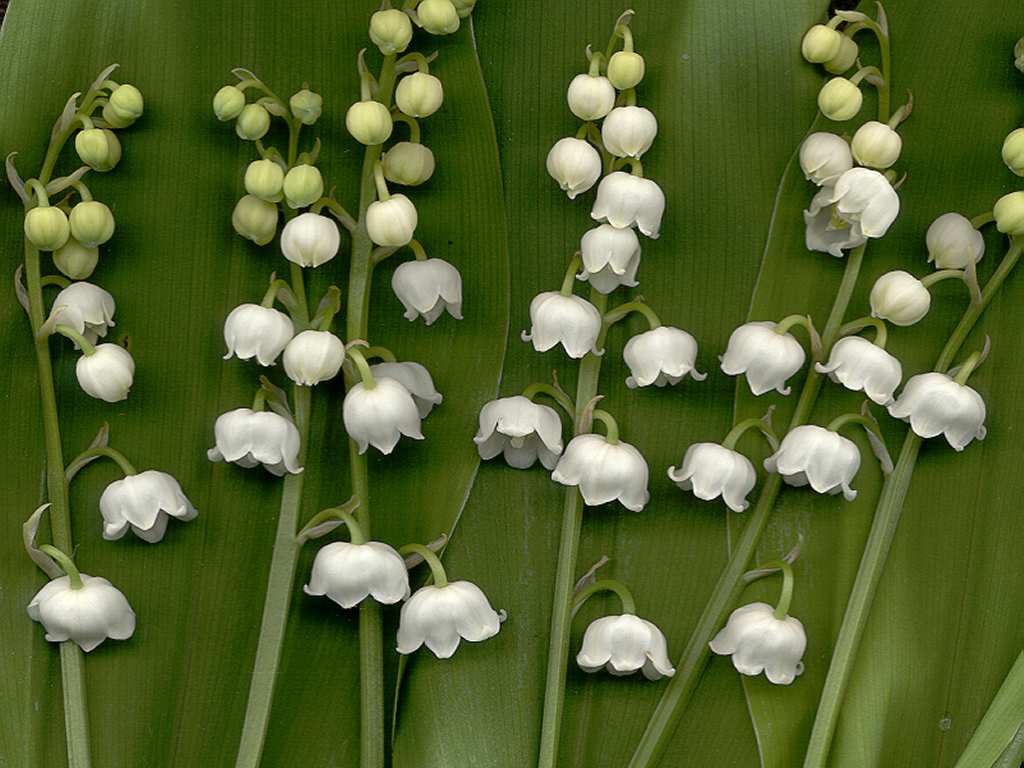 О первый ландыш! Из - под снегаТы просишь солнечных лучей;Какая девственная негаВ душистой чистоте твоей!
Ландыши
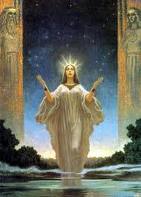 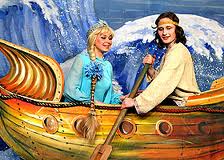 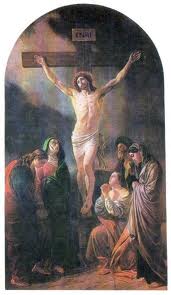 Пресвятая Богородица
у креста распятого своего сына
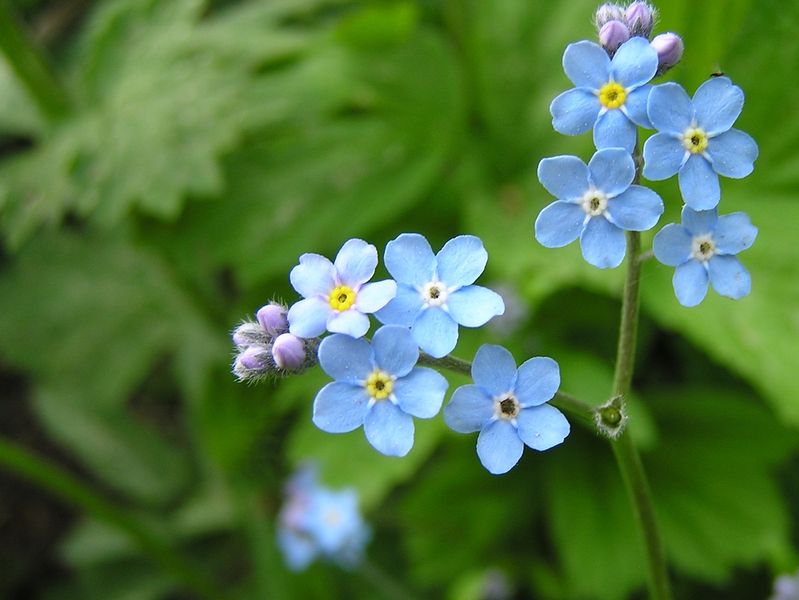 Голубою светлой капелькойВ луговой цветной узорНезабудка солнцем вкрапленаСловно бусинка в ковёр.
Незабудки
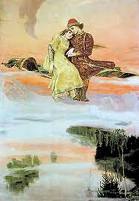 Много лет тому назад пошла одна влюбленная пара погулять вдоль реки. Вдруг девушка увидела на краю крутого берега прелестный голубой цветок. Юноша полез вниз, чтобы сорвать его, но не удержался и упал в реку. Сильное течение подхватило юношу, только он успел крикнуть любимой: "Не забудь меня!", как вода накрыла его с головой.
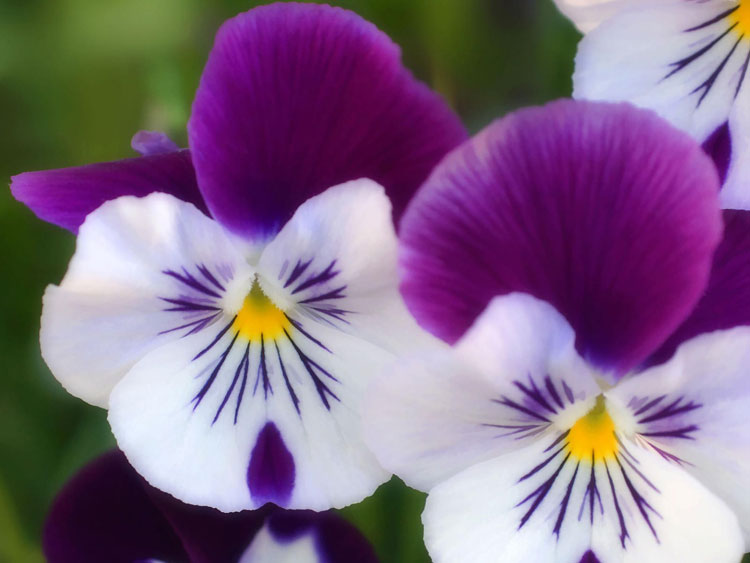 "И анютиных глазок стаяБархатистый хранит силуэт -Это бабочки, улетая,Им оставили свой портрет…"(А.Ахматова)
Фиалки
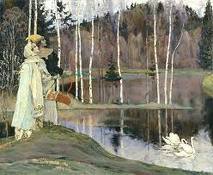 Жили брат с сестрою на берегу озера. Раз заманили Марью русалки, и досталась она в жены водяному. Иван горевал, хотел уйти прочь, обнаружив башмаки сестрины на берегу, да в конце концов спас ее, одолев водяного полынь-травой
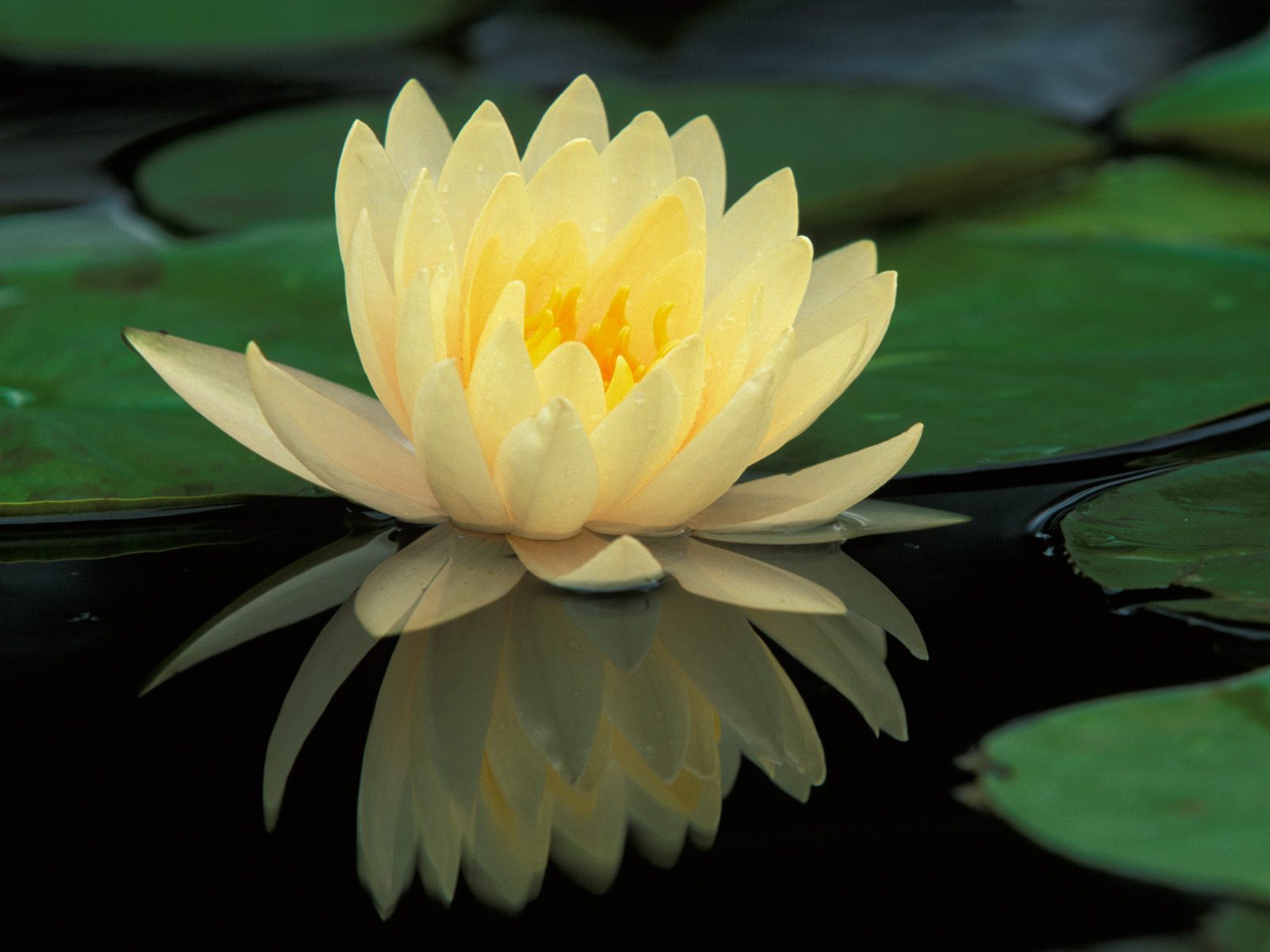 Водяная лилия
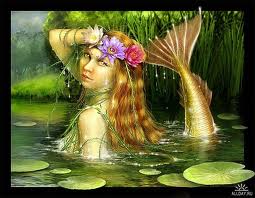 Русалки, как и никсы, тоже любят кувшинки и даже иногда превращаются в них, поэтому белую кувшинку часто называют «русалочьим» цветком.
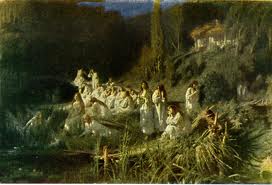 Существует поверье, что в православном календаре на седьмую (троице-семицкую) и восьмую (ту самую, «русальную») после Пасхи недели, русалки чаще всего выходят на берег. В полночь, при свете луны, они водят хороводы, а иногда забираются на деревья и хохочут, привлекая к себе внимание молодых парней и девчат. И несдобровать тому, кто поддастся их чарам, – защекочут до смерти и утопят
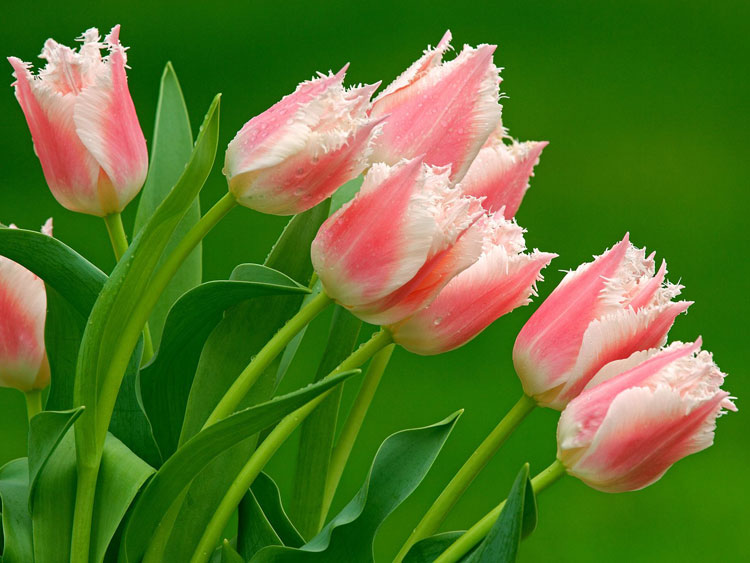 Тюльпаны
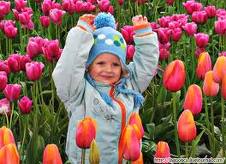 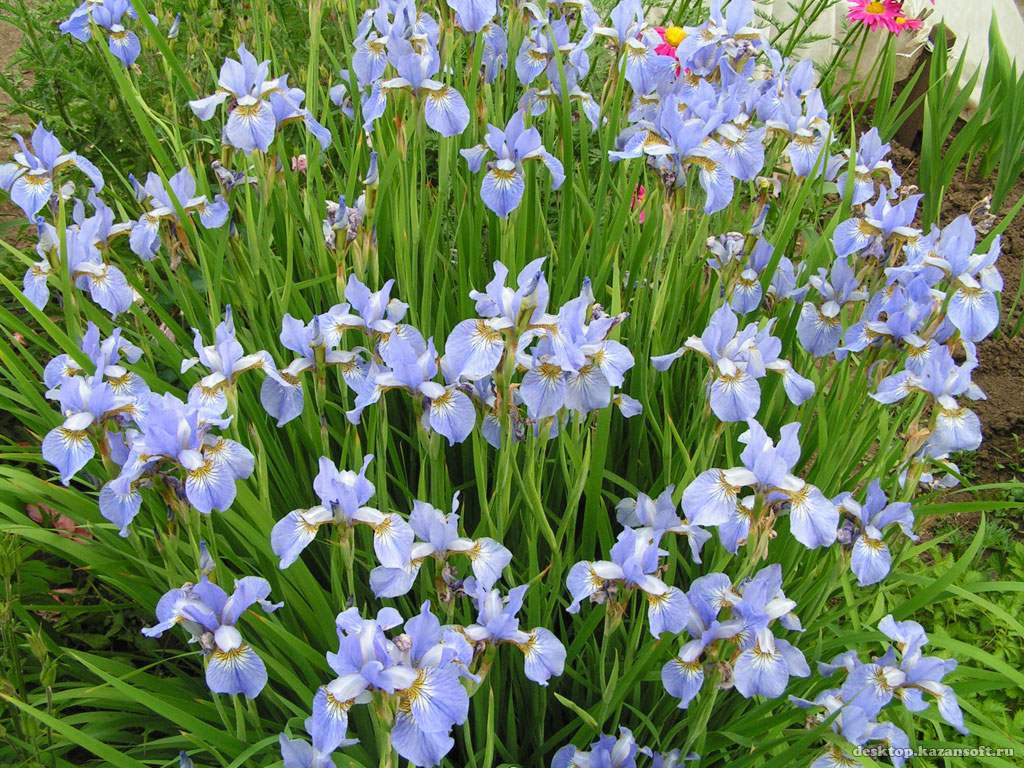 Ирис
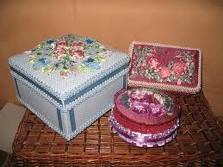 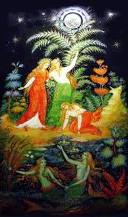 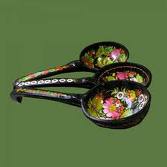 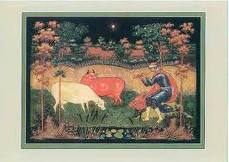 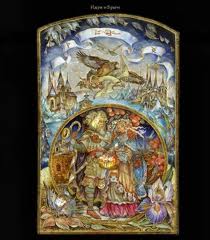 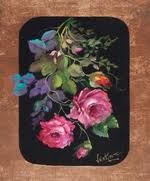 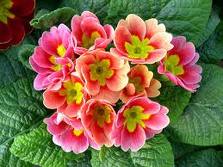 Примула
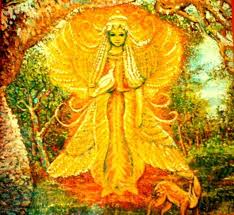 Богиня Лада
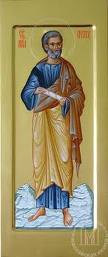 Апостол  Петр
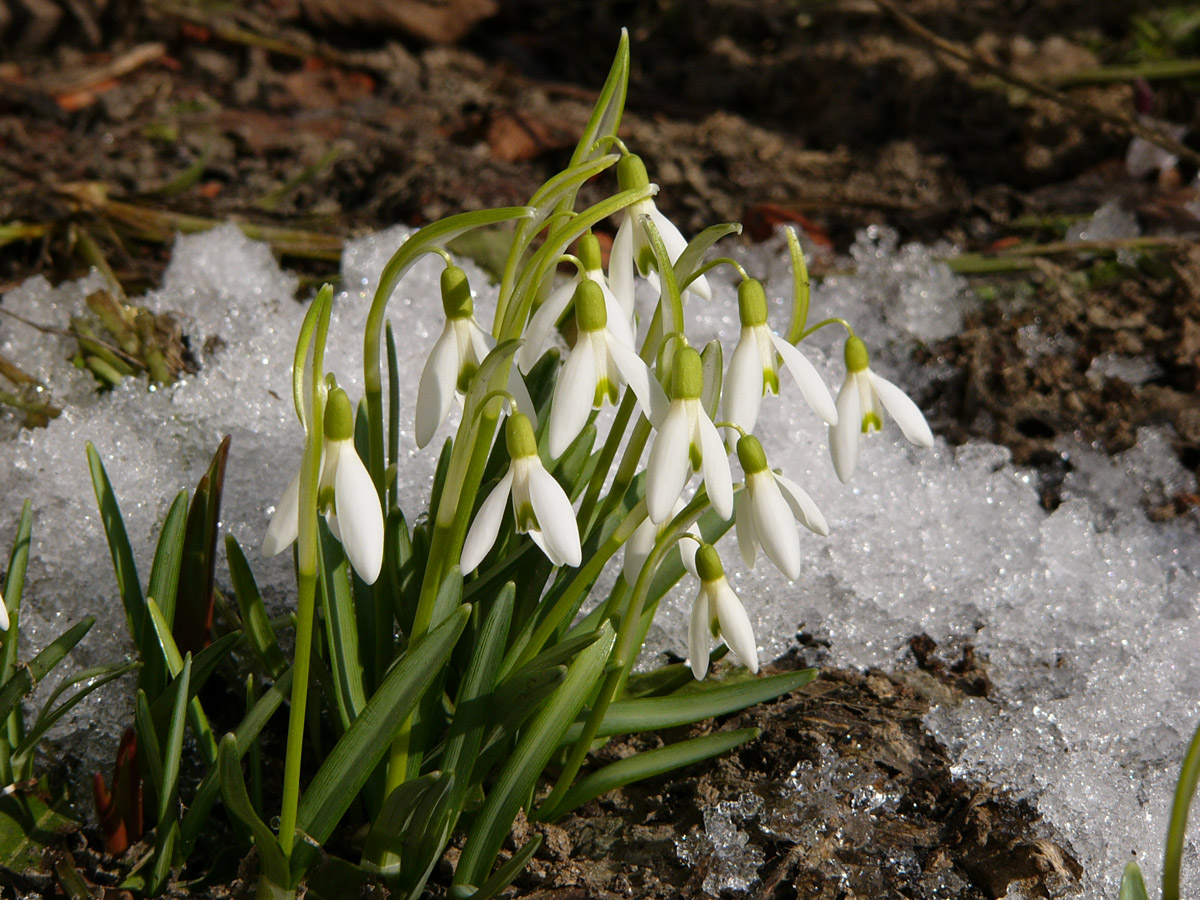 Подснежники
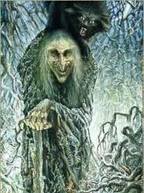 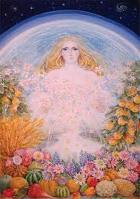 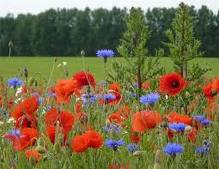 Мак
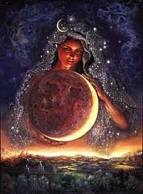 Мать - Дева
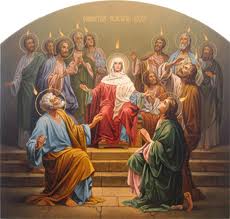 Сошествие Святого Духа
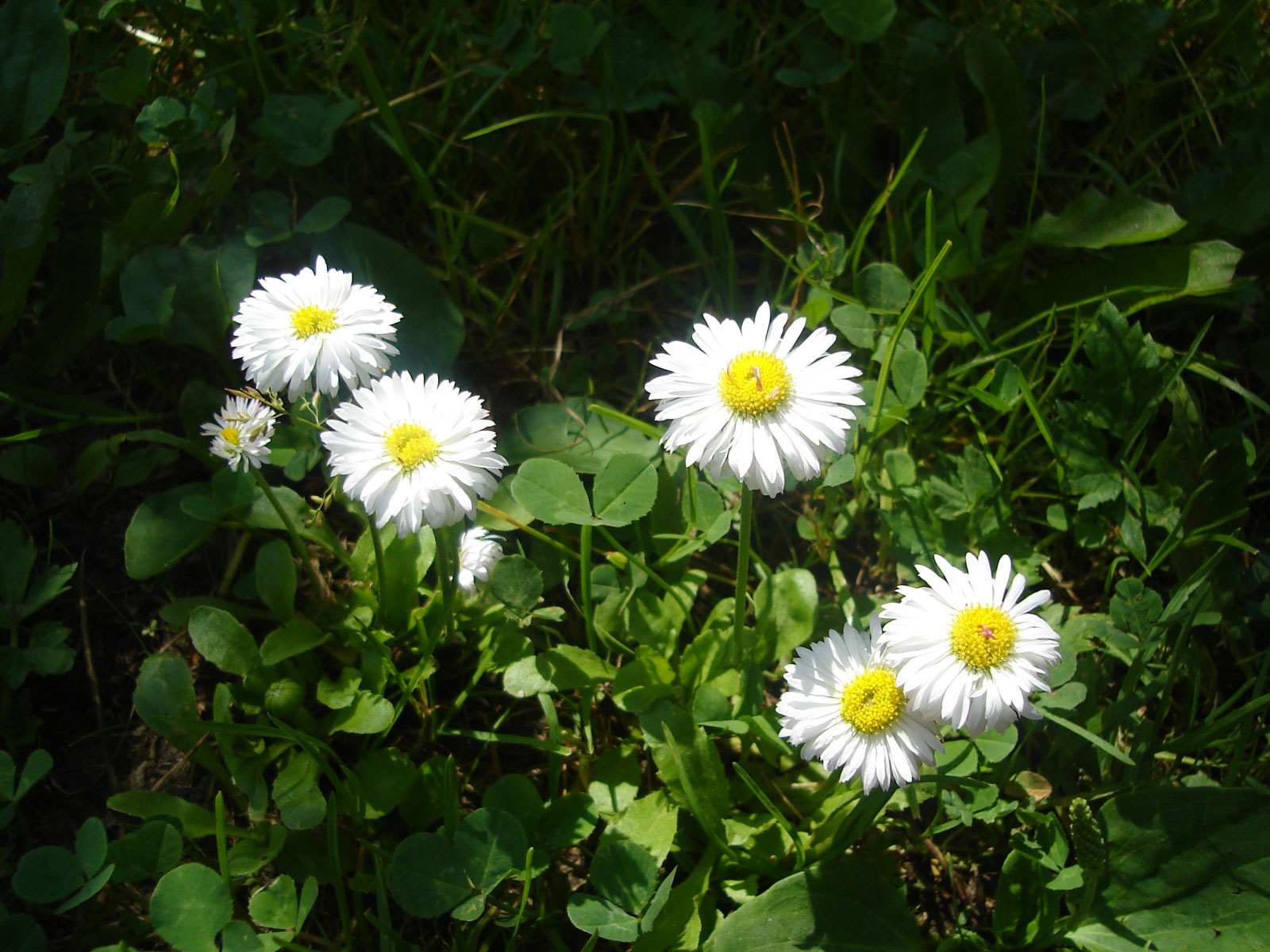 Маргаритки
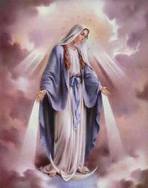 Пресвятая Богородица
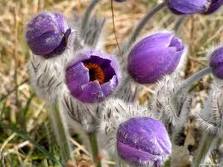 Прострел
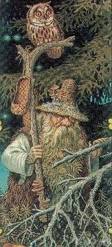 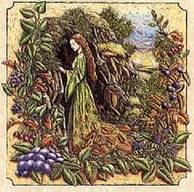 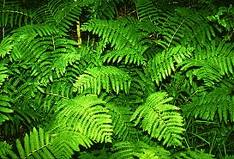 Папоротник
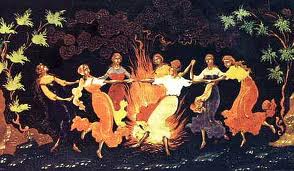 Вечер накануне Ивана Купалы
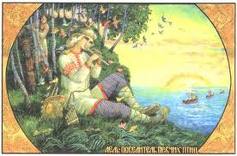 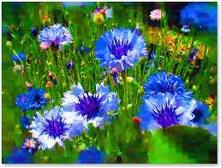 Василек
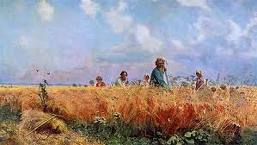 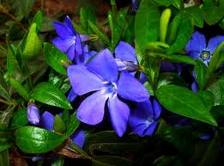 Барвинок
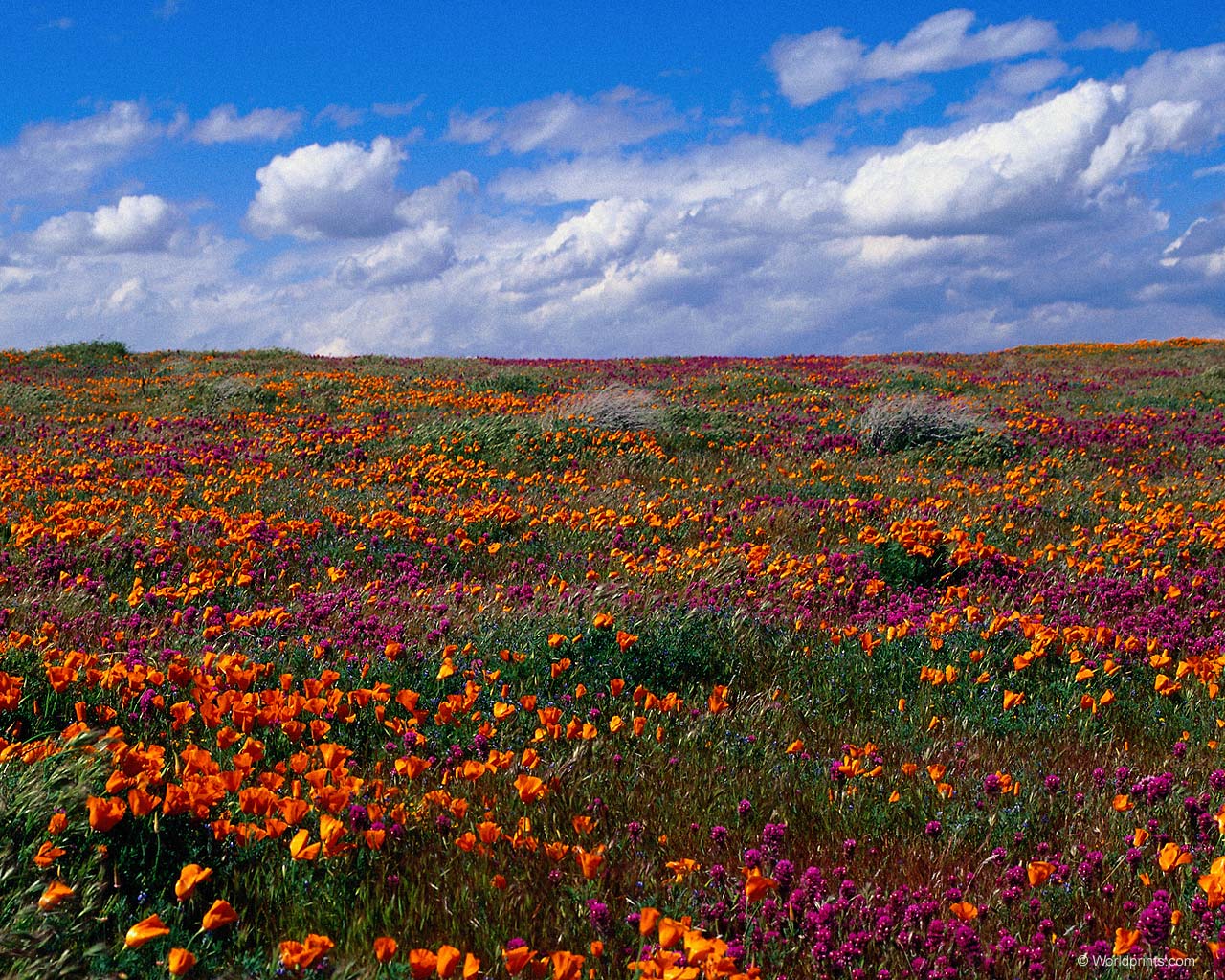 Пре6зентацию подготовила:
старшая вожатая
МОУ Клеповская СОШ
Коробова Елена Александровна
Скачано  с сайта www.uroki.net